Digital Signals
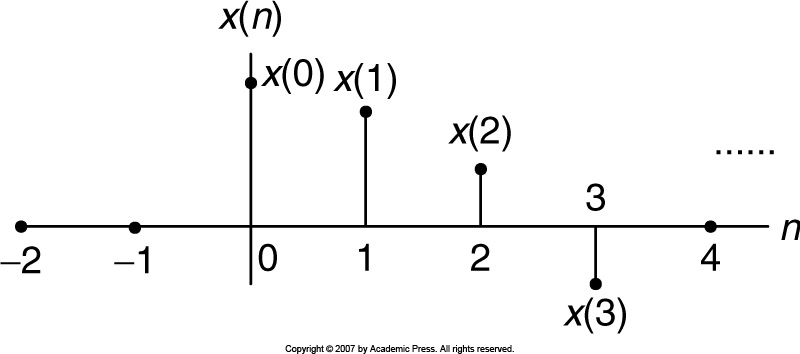 For floating point DS processor, the amplitudes can be floating points.
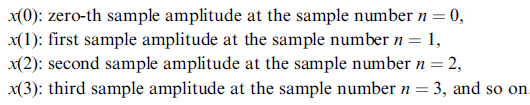 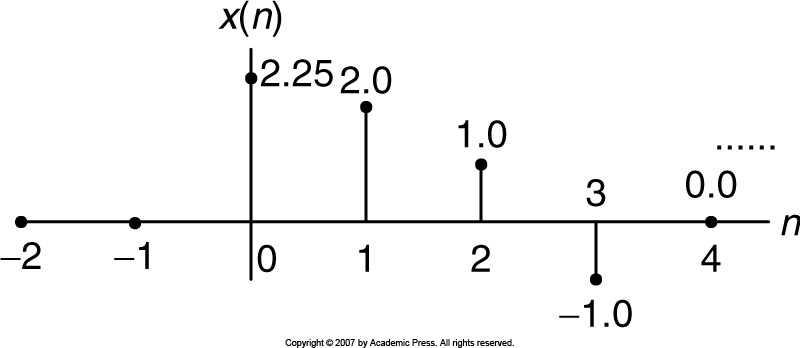 1
CEN352, Dr. Ghulam Muhammad                                      King Saud University
Common Digital Sequences
Unit-impulse sequence:
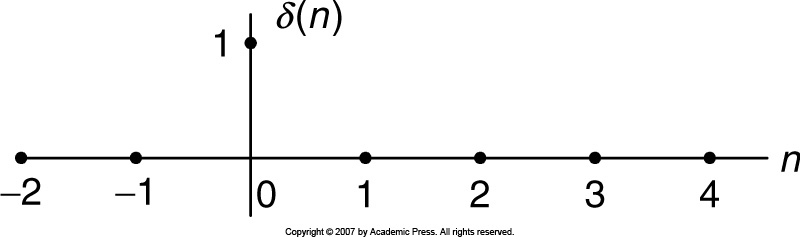 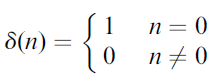 Unit-step sequence:
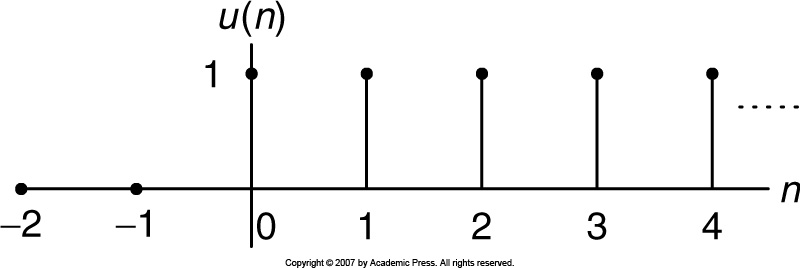 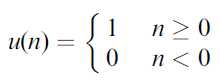 2
CEN352, Dr. Ghulam Muhammad                                      King Saud University
Shifted Sequences
Shifted unit-impulse
Shifted unit-step
Right shift by two samples
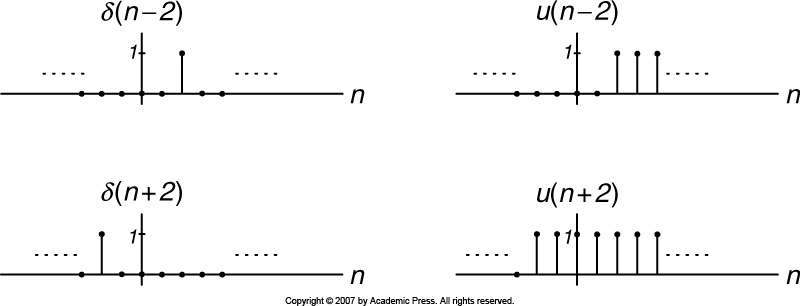 Left shift by two samples
3
CEN352, Dr. Ghulam Muhammad                                      King Saud University
Sinusoidal and Exponential Sequences
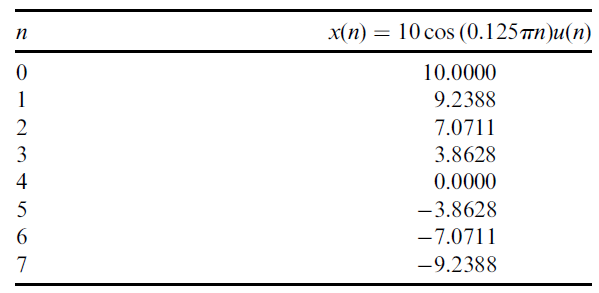 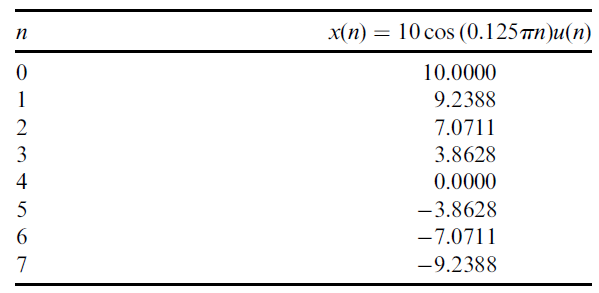 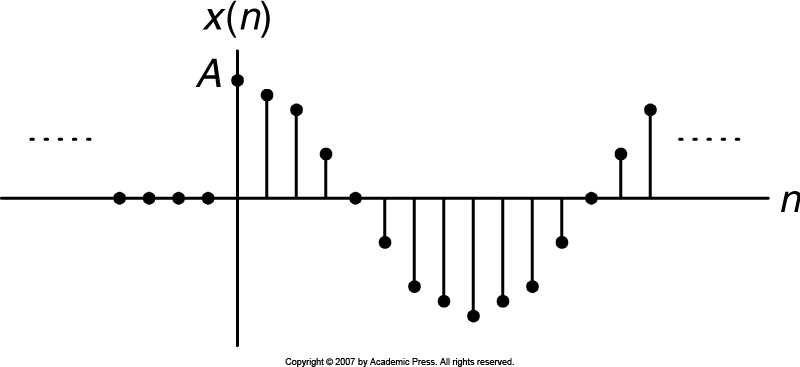 Example
Sinusoidal
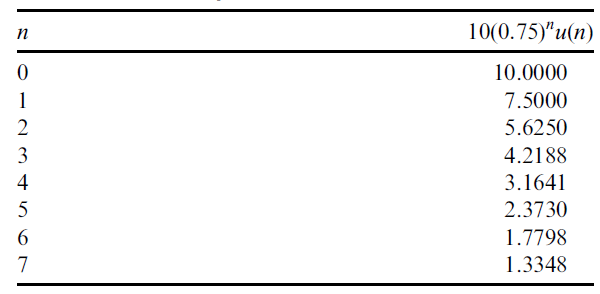 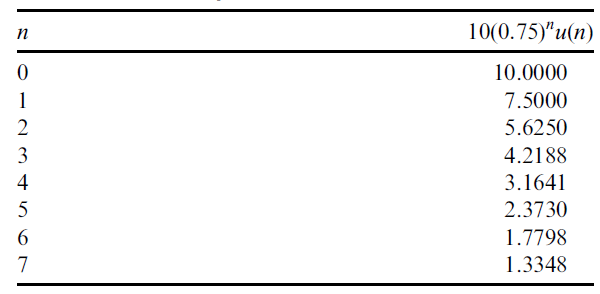 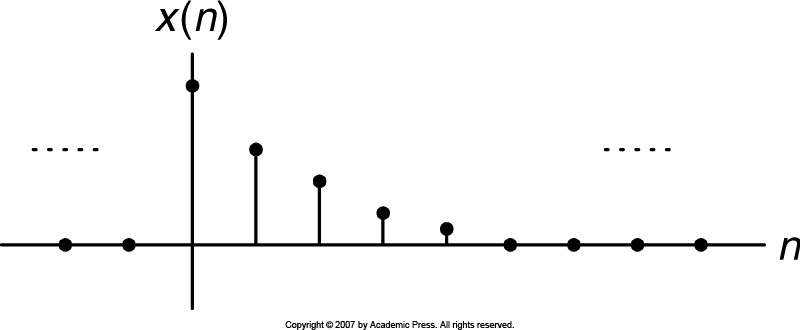 Example
Exponential
4
CEN352, Dr. Ghulam Muhammad                                      King Saud University
Example 1
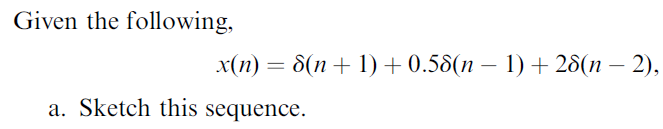 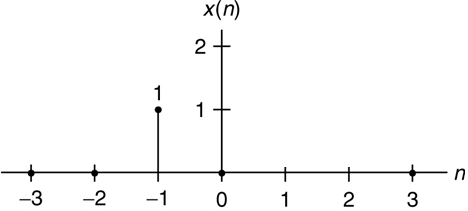 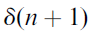 Solution:
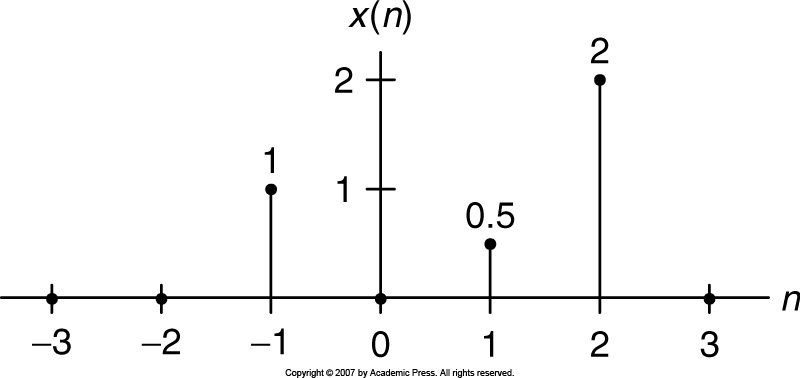 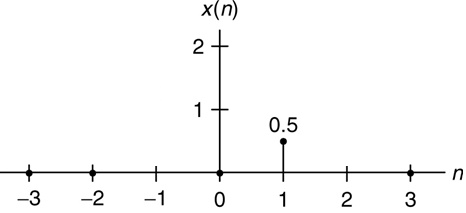 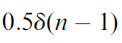 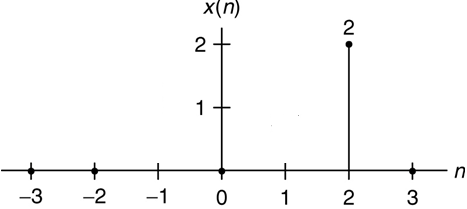 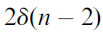 5
CEN352, Dr. Ghulam Muhammad                                      King Saud University
Generation of Digital Signals
x(n): digital signal
x(t): analog signal
Let, sampling interval,
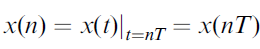 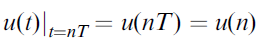 Also
Example 2
Convert analog signal x(t) into digital signal x(n), when sampling period is 125 microsecond, also plot sample values.
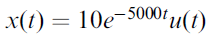 Solution:
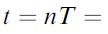 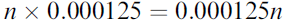 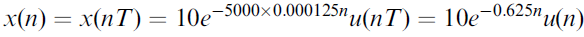 6
CEN352, Dr. Ghulam Muhammad                                      King Saud University
Example 2 (contd.)
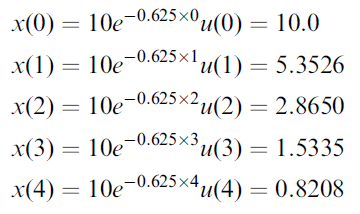 The first five sample values:
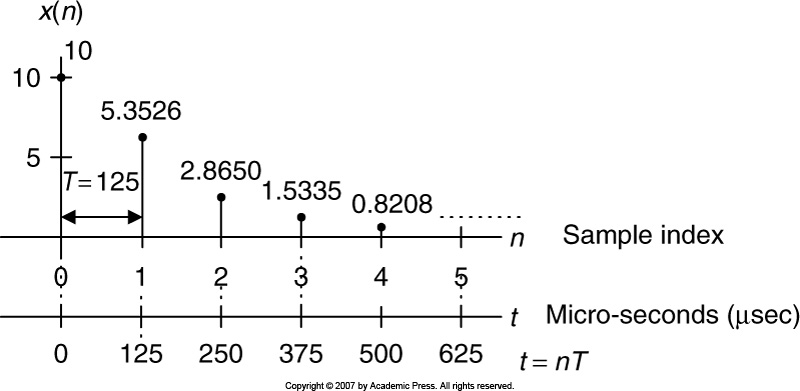 Plot of the digital sequence:
7
CEN352, Dr. Ghulam Muhammad                                      King Saud University
Linear System
System: A system that produces an output signal in response to an input signal.
Continuous system & discrete system.
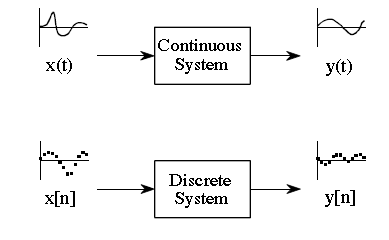 Time, t
Sample number, n
8
CEN352, Dr. Ghulam Muhammad                                      King Saud University
Linear Systems: Property 1
Homogeneity
Additivity
Must for all linear systems
3.     Shift invariance
Must for DSP linear systems
Homogeneity: (deals with amplitude)
If x[n]  y[n], then kx[n]  ky[n]
K is a constant
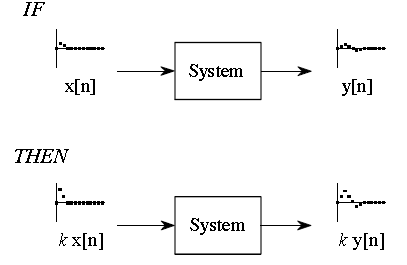 9
CEN352, Dr. Ghulam Muhammad                                      King Saud University
Linear Systems: Property 2
Additivity
Homogeneity & Additivity
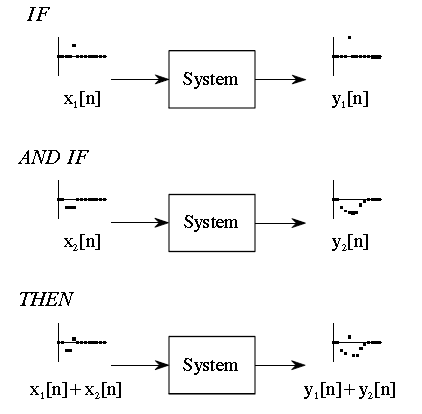 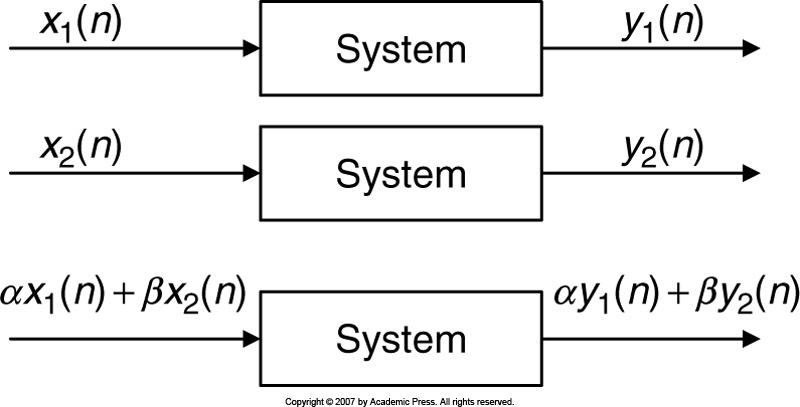 10
CEN352, Dr. Ghulam Muhammad                                      King Saud University
Linear Systems: Property 3
Shift (time) Invariance
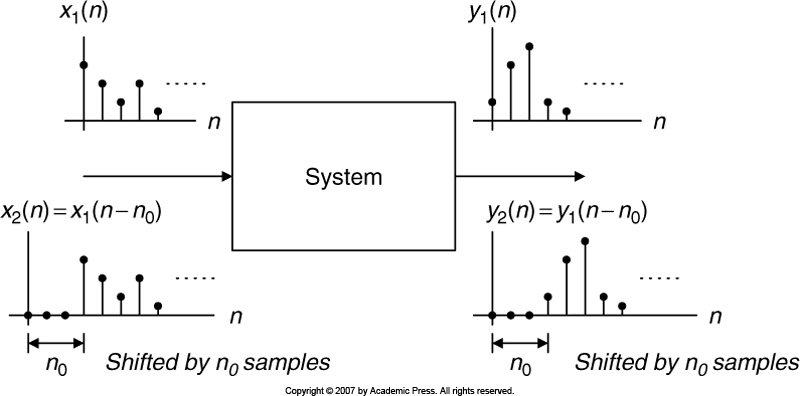 11
CEN352, Dr. Ghulam Muhammad                                      King Saud University
Example 3
X 10
Let a digital amplifier,
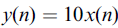 If the inputs are:
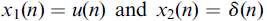 Outputs will be:
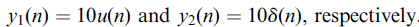 X 10
X 10
If we apply combined input to the system:
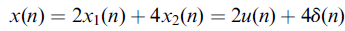 The output will be:
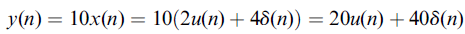 Linear System
+
Individual outputs:
X 10
X 10
12
CEN352, Dr. Ghulam Muhammad                                      King Saud University
Example 4
System
System
System
If the input is:
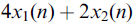 Then the output is:
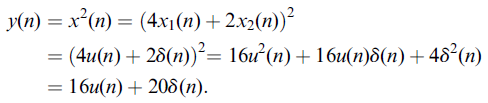 Non Linear System
+
Individual outputs:
13
CEN352, Dr. Ghulam Muhammad                                      King Saud University
Example 5 (a)
, find whether the system is time invariant or not.
Given the linear system
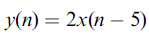 Solution:
System
Let the shifted input be:
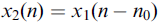 Equal
Therefore system output:
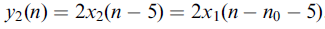 Shifting
by n0 samples leads to
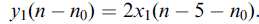 Time Invariant
14
CEN352, Dr. Ghulam Muhammad                                      King Saud University
Example 5 (b)
, find whether the system is time invariant or not.
Given the linear system
Solution:
System
Let the shifted input be:
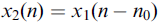 NOT Equal
Therefore system output:
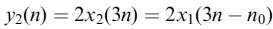 Shifting
by n0 samples leads to
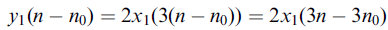 NOT Time Invariant
15
CEN352, Dr. Ghulam Muhammad                                      King Saud University
Causality
Causal System:
Output y(n) at time n depends on current input x(n) at time n or previous inputs, such as x(n-1), x(n-2), etc.
Example:
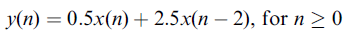 Non Causal System:
Output y(n) at time n depends on future inputs, such as x(n+1), x(n+2), etc.
Example:
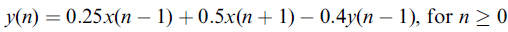 The non causal system cannot be realized in real time.
16
CEN352, Dr. Ghulam Muhammad                                      King Saud University
Difference Equation
A causal, linear, and time invariant system can be represented by a difference equation as follows:
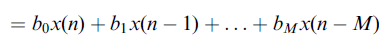 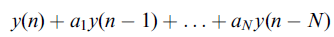 Outputs
Inputs
After rearranging:
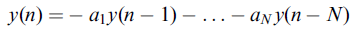 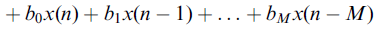 Finally:
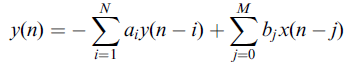 17
CEN352, Dr. Ghulam Muhammad                                      King Saud University
Example 6
Identify non zero system coefficients of the following difference equations.
Solution:
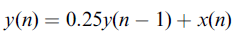 Solution:
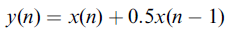 18
CEN352, Dr. Ghulam Muhammad                                      King Saud University
System Representation Using Impulse Response
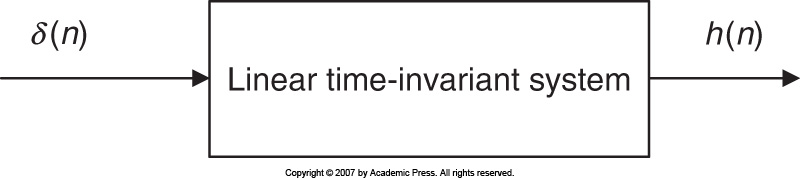 Impulse input with zero initial conditions
Impulse Response
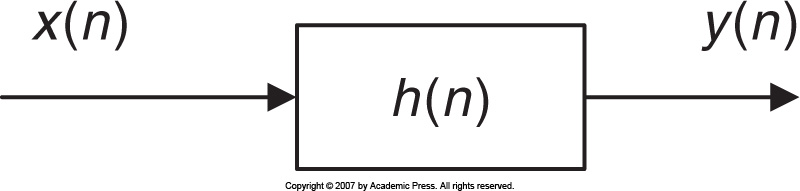 Any input
y(n) = x(n)  h(n)
Convolution
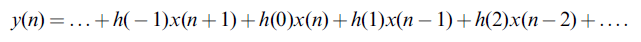 19
CEN352, Dr. Ghulam Muhammad                                      King Saud University
Example 7 (a)
Given the linear time-invariant system:
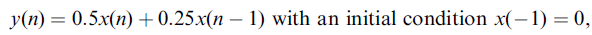 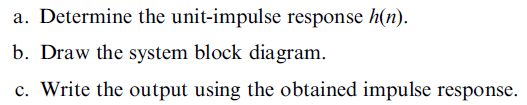 Solution:
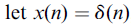 a.
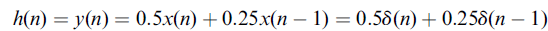 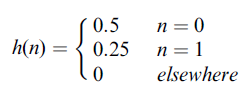 Therefore,
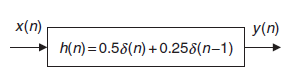 b.
c.
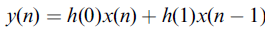 20
CEN352, Dr. Ghulam Muhammad                                      King Saud University
Example 7 (b)
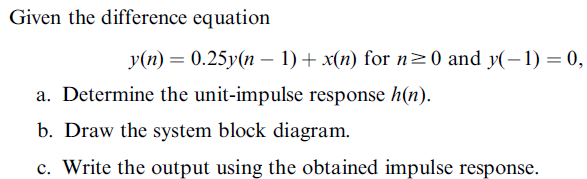 Solution:
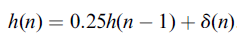 a.
Then
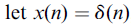 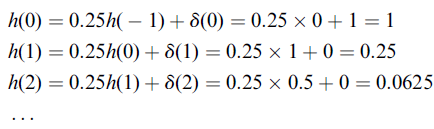 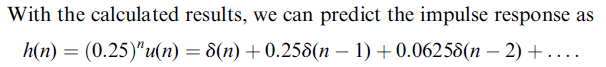 Infinite!
21
CEN352, Dr. Ghulam Muhammad                                      King Saud University
Example 7 (b) – contd.
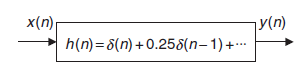 b.
c.
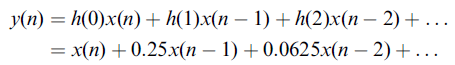 Finite Impulse Response (FIR) system:
When the difference equation contains no previous outputs, i.e. ‘a’   coefficients are zero.   < See example 7 (a) >
Infinite Impulse Response (IIR) system:
When the difference equation contains previous outputs, i.e. ‘a’   coefficients are not all zero.   < See example 7 (b) >
22
CEN352, Dr. Ghulam Muhammad                                      King Saud University
BIBO Stability
BIBO: Bounded In and Bounded Out
A stable system is one for which every bounded input produces a bounded output.
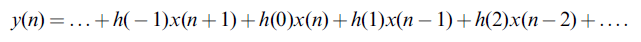 Let, in the worst case, every input value reaches to maximum value M.
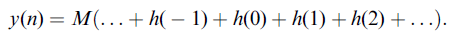 Using absolute values of the impulse responses,
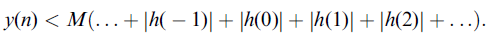 If the impulse responses are finite number, then output is also finite.
23
CEN352, Dr. Ghulam Muhammad                                      King Saud University
Stable system.
BIBO Stability – contd.
To determine whether a system is stable, we apply the following equation:
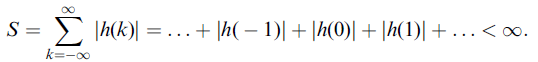 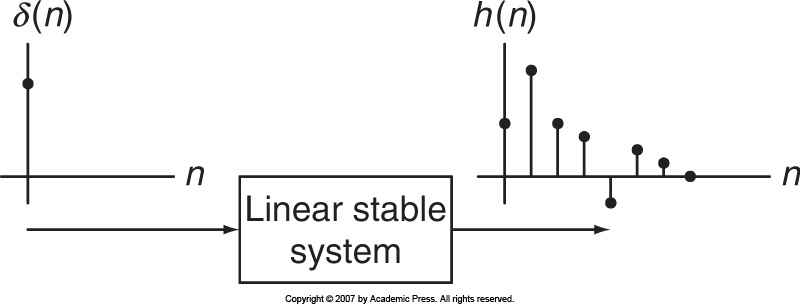 Impulse response is decreasing to zero.
24
CEN352, Dr. Ghulam Muhammad                                      King Saud University
Example 8
Given a linear system given by:
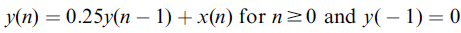 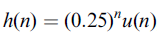 Which is described by the unit-impulse response:
Determine whether the system is stable or not.
Solution:
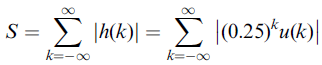 Using definition of step function:
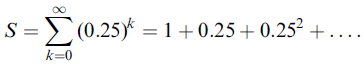 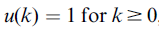 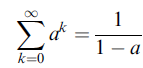 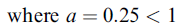 For a < 1, we know
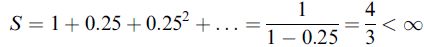 Therefore
The summation is finite, so the system is stable.
25
CEN352, Dr. Ghulam Muhammad                                      King Saud University
Digital Convolution
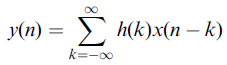 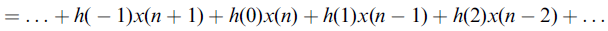 The sequences are interchangeable.
Commutative
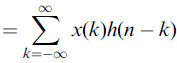 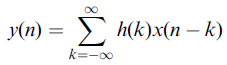 Convolution sum requires h(n) to be reversed and shifted.
If h(n) is the given sequence, h(-n) is the reversed sequence.
26
CEN352, Dr. Ghulam Muhammad                                      King Saud University
Reversed Sequence
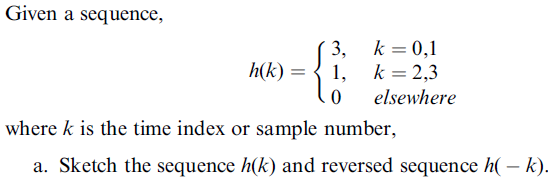 Solution:
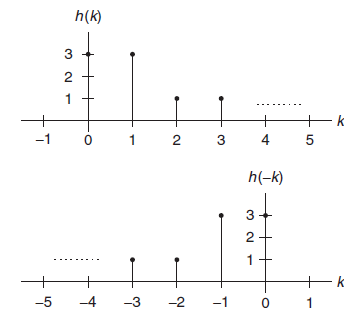 a.
27
CEN352, Dr. Ghulam Muhammad                                      King Saud University
Convolution Using Table Method
Example 9
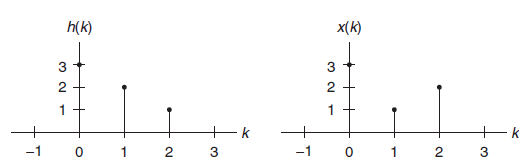 Length = 3
Length = 3
Solution:
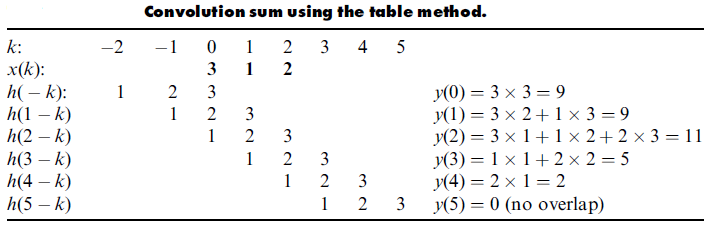 Convolution length = 3 +3 – 1 = 5
28
CEN352, Dr. Ghulam Muhammad                                      King Saud University
Convolution Using Table Method
Example 10
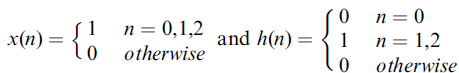 Length = 3
Length = 2
Solution:
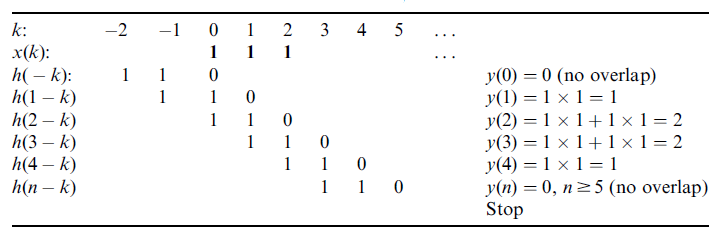 Convolution length = 3 + 2 – 1 = 4
29
CEN352, Dr. Ghulam Muhammad                                      King Saud University
Convolution Properties
Commutative:
Associative:
Distributive:
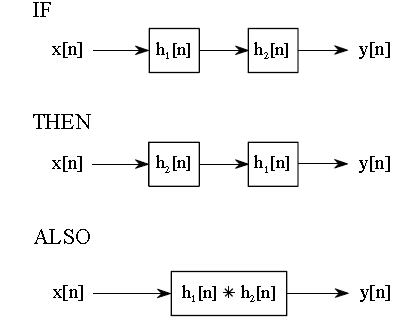 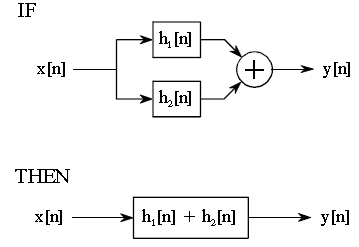 Distributive
Associative
30
CEN352, Dr. Ghulam Muhammad                                      King Saud University